Practical (3) o f Dairy Microbiology 
3rd Stage of Food Technology Dep.
Mrs. chnar
Milk borne Diseases
1
Dr.Dhary Alewy
Milk borne Diseases
Group one :- Diseases transmitted from Lactating animals to Human 
1- Brucellosis 
2- Tuberculosis 
3- Salmonellosis 
4- Staphylococcal Enterotoxin Poisoning 
5- Streptococcal infections  
8- Anthrax 
9- Leptospirosis
2
Dr.Dhary Alewy
Group Tow :- Diseases transmitted from                        Human to Human Through Milk 
1- Typhoid  fever 
2- Paratyphoid fever 
3- Shigellosis 
4- Cholera 
5- Diphtheria 
6- Tuberculosis 
7- Viral hepatitis 
8- Enteroviruses 
9-Scarlet fever and Sore throat
3
Dr.Dhary Alewy
Major Sources of Contamination of Milk 
  1- The Dairy Animal
  2- Human Handler 
  3- The Environment
4
Dr.Dhary Alewy
Prevention of Milk borne Diseases
1- Proper heating of milk before consuming or 
.     manufacturing 
2- Milk must be saved against microbial                  .     contamination 
3- Wash hands before handling milk and milk        .      products 
4- Utensils must be cleaned properly before          .      Using 
.5- Keep Dairy  Products refrigerated 
6- Be attention for the  Expiration date marked           on the package 
.7- Personal hygiene
5
Dr.Dhary Alewy
6
Dr.Dhary Alewy
Milk Testing and Quality Control
-- When milk arrives at the collection            center , information on the milk is             needed.                                                       -- This information could be quantity ,            quality , hygiene , composition,                  whether water has been added, etc.
7
Dr.Dhary Alewy
What is Milk Quality Control ???
-Is the use of approved tests to ensure the      application of approved  Practices , Standards and   Regulations concerning the milk and milk products.
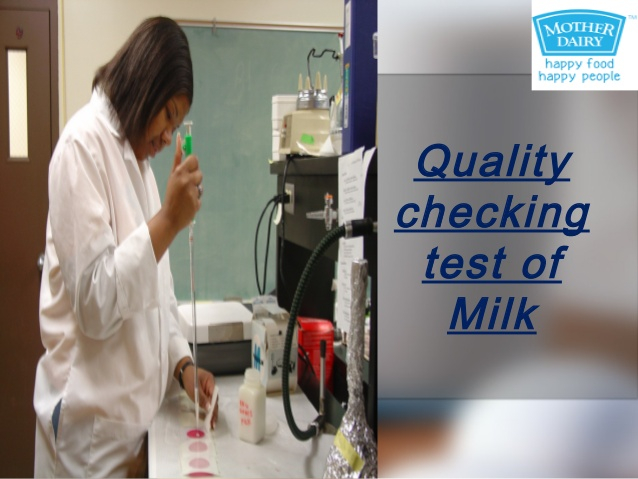 8
Dr.Dhary Alewy
Why have Milk Quality Control   ????
1- The milk producer 
-The milk producer expects a fair price is                      accordance with quality of milk she/he  produces.

2- The milk processor 
-The milk processor who pays the producer must         assure that the milk received for processing is          of normal composition and is  suitable for                  processing into various dairy products .
9
Dr.Dhary Alewy
3- The Consumer                                       -- The consumer expects to pay a fair price for            milk and milk products of acceptable to                    excellent quality .
4- The Public and Government Agencies 
-- These have to ensure that the health and                 nutritional status of the people is protected            from consumption of contaminated and sub-          standard foodstuffs .
10
Dr.Dhary Alewy
Quality Control Examinations of Milk 
1- Taste , Smell 
-- This should always be the first screening of the       milk , since it is cheap , quick , and does not           require any equipment .
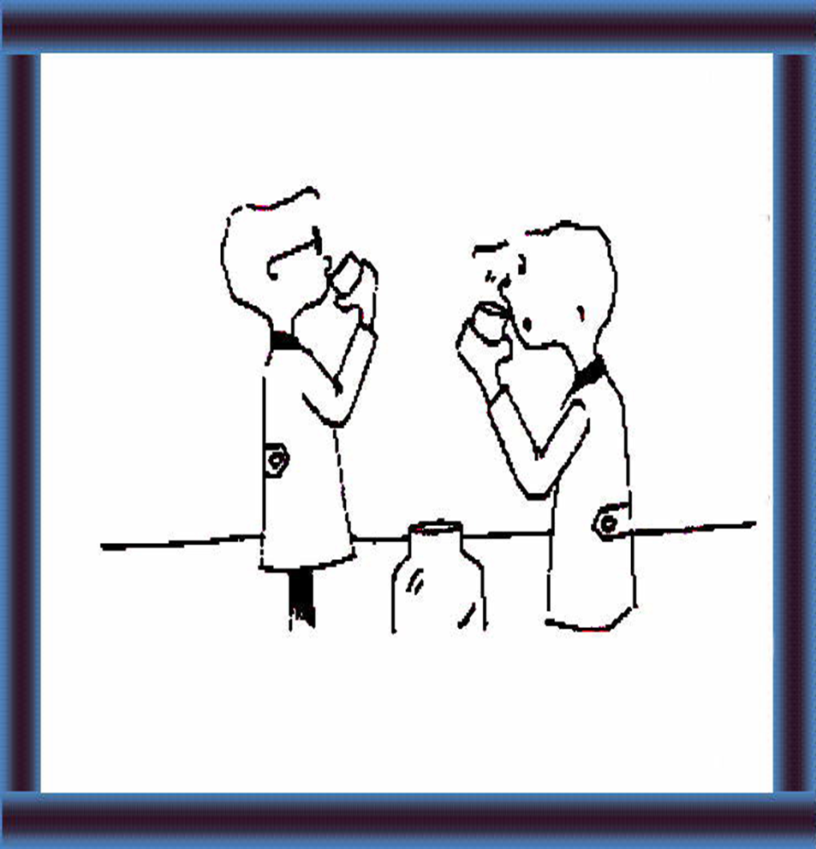 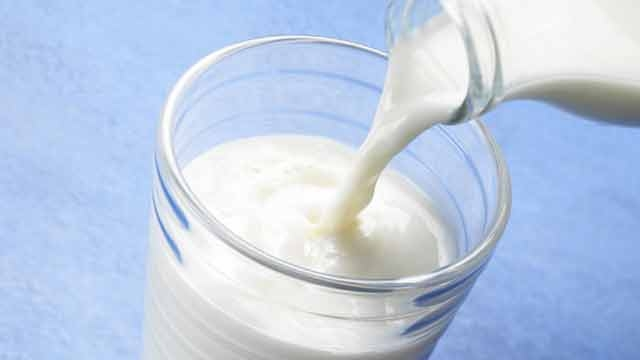 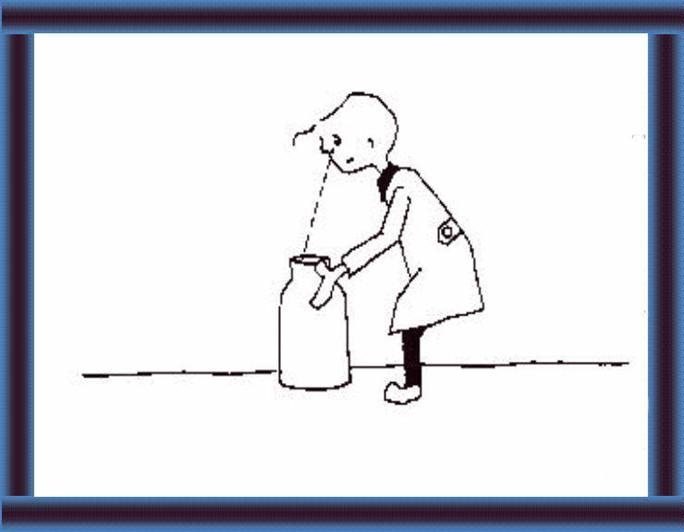 11
Dr.Dhary Alewy
Density ))2- Specific Gravity 
Procedure
i. Adjust the temperature of milk sample at 15.5 C.    
ii. Fill the clean, dry glass jar about 2/3 rd                      volume of it with milk, pour the milk down                along the sides of the jar to avoid the                          incorporation of air.

iii. Lower the lactometer gently in the milk                      making sure that the lactometer floats freely            without touching the sides of the jar.
12
Dr.Dhary Alewy
iv. Add milk to brim of the jar.
v. Read the lactometer reading at the top of the              meniscus within one  minute.
 .vi. Record the temperature of milk
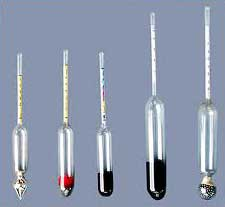 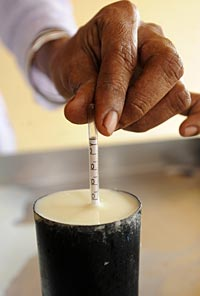 13
Dr.Dhary Alewy
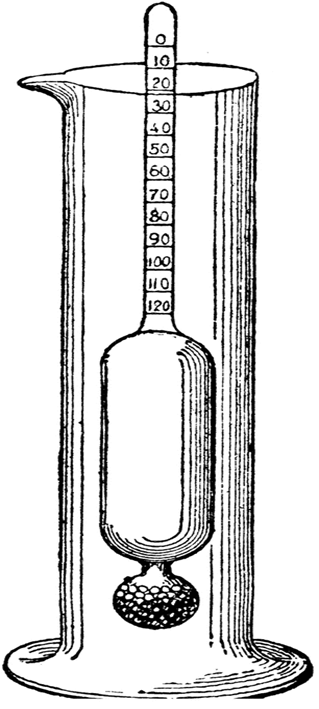 14
Dr.Dhary Alewy
Calculation
Specific gravity of milk can be calculated by the following formula (for all type of lactometer).

                     Corrected lactometer reading
Sp. Gr. =    -------------------------------------------  + 1
                                  1000
Corrected lactometer reading = LR + CF.
Where CF for Quevennes lactometer
CF (+) = 0.1 x difference in temperature above 60 0 F
CF (-) = 0.1 x difference in temperature below 60 0 F
15
Dr.Dhary Alewy